আজকের ক্লাসে সবাইকে স্বাগত
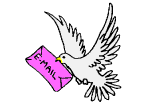 পরিচিতি
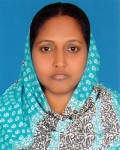 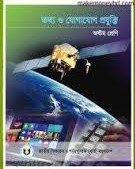 জাহানারা বেগম
সহকারী শিক্ষক
জেলা স্মরণী বালিকা উচ্চ বিদ্যালয়
কিশোরগঞ্জ সদর, কিশোরগঞ্জ। 
jahanaraict02@gmail.com
শ্রেণি: অষ্টম 
বিষয়: তথ্য ও যোগাযোগ প্রযুক্তি
সময়: ৫০ মিনিট
তারিখ: ০০/০৭/২০২০
নিচের ছবিগুলো দেখ…
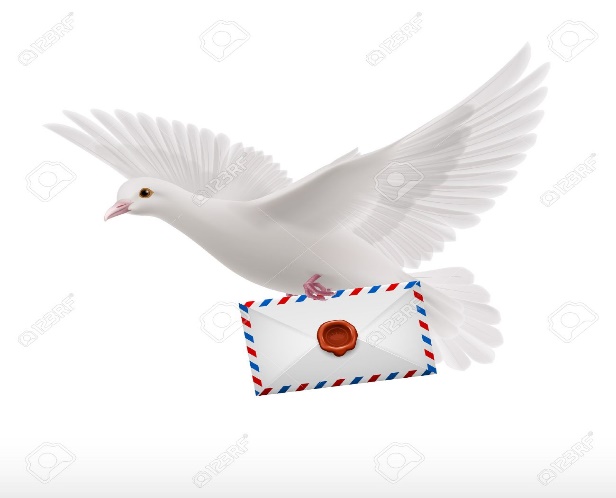 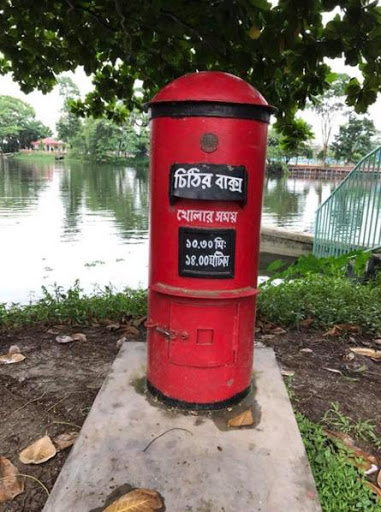 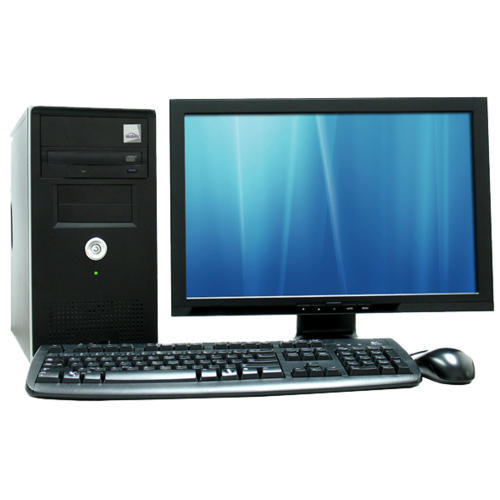 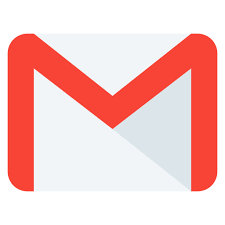 ই-মেইল
চিঠি
চিঠি
আজকের পাঠ
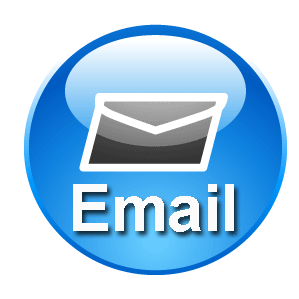 ই-মেইল
শিখনফল
এই পাঠ শেষে শিক্ষার্থীরা…
১. ই-মেইল কী তা বলতে পারবে; 
২. ই-মেইল ব্যবহারের সুবিধা বর্ণনা করতে পারবে;
৩. ই-মেইল ঠিকানা খোলার পদ্ধতি ব্যাখ্যা করতে পারবে ।
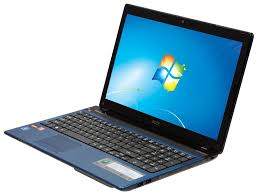 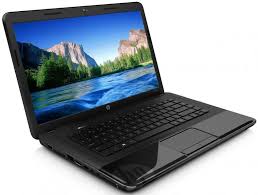 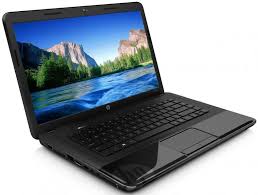 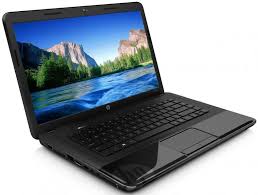 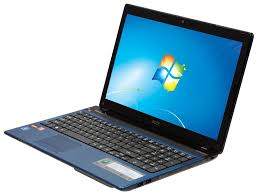 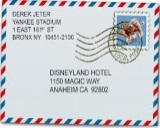 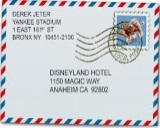 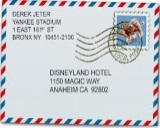 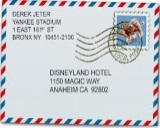 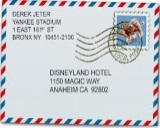 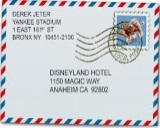 ই-মেইল কথাটির অর্থ ‘ইলেক্ট্রনিক মেইল’। ই-মেইল হলো দ্রুততম, বিশ্বস্ত ও সাশ্রয়ী ইলেকট্রনিক যোগাযোগ ব্যবস্থা, যার মাধ্যমে খুব সহজেই চিঠি, ছবি, ফাইল বা যে কোন তথ্য আদান – প্রদান করা যায়।
ই-মেইল ব্যবহারের সুবিধা
বিনামূল্যে ইমেইল ঠিকানা খোলা যায়।
ইমেইল অত্যন্ত দ্রুতগতিতে পৃথিবীর এক প্রান্ত থেকে অন্য প্রান্তে পাঠানো যায়।
রাত-দিন ২৪ ঘন্টাই ইমেইল করা যায়।
একই চিঠি একসাথে অনেককে পাঠানো যায়।
ইমেইলের সাথে যেকোনো ফাইল যুক্ত করে  পাঠানো যায়।
ই-মেইল ব্যবহারের সুবিধা
সকল স্মার্ট ফোনের মাধ্যমে ইমেইল করা যায়।
গোপনীয়তা রক্ষা করা যায়।
প্রায় বিনা পয়সায় তথ্য প্রেরণ করা যায়।
ইমেইল গ্রহণের জন্য আইসিটি যন্ত্রটি খোলা থাকার প্রয়োজন নেই।
ইমেইল ছাড়া অনেক ব্যবসার কথা চিন্তাও করা যায় না।
একক কাজ
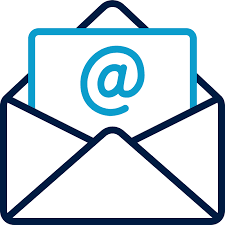 ই-মেইল ব্যবহারের ২টি সুবিধা লিখ।
ই-মেইল সেবা প্রদানকারী সাইটসমূহ
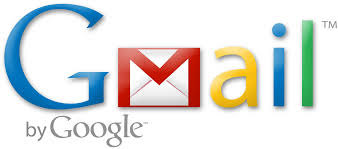 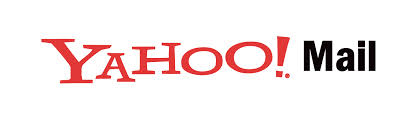 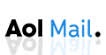 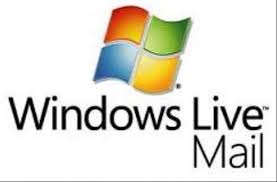 ই-মেইল ঠিকানা তৈরি করতে প্রয়োজন-
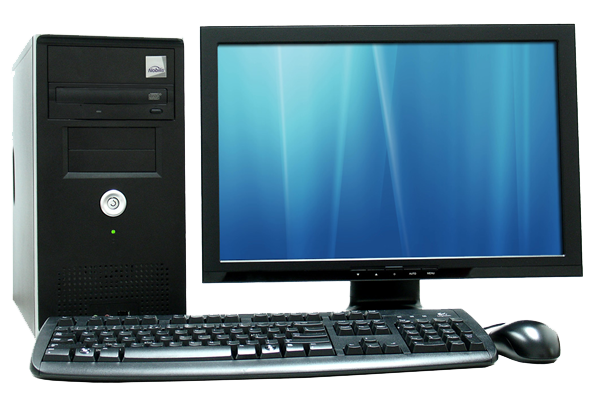 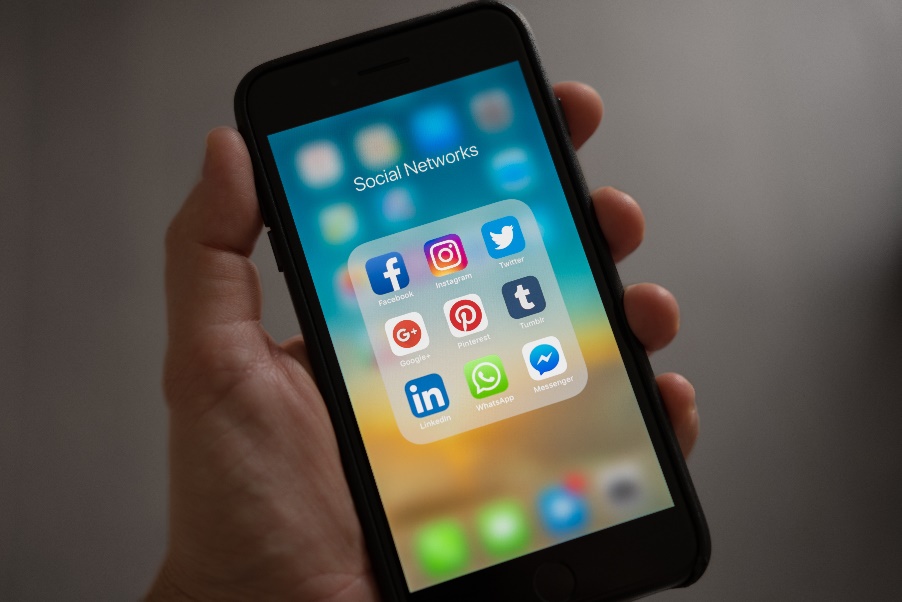 মোবাইল
কম্পিউটার
ই-মেইল ঠিকানা তৈরি করতে প্রয়োজন-
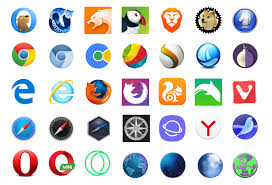 ব্রাউজার সফটওয়্যার
ই-মেইল ঠিকানা তৈরি করতে প্রয়োজন-
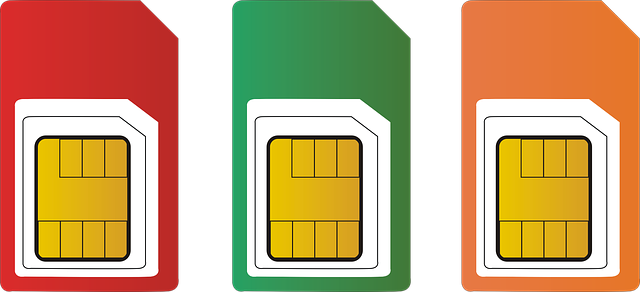 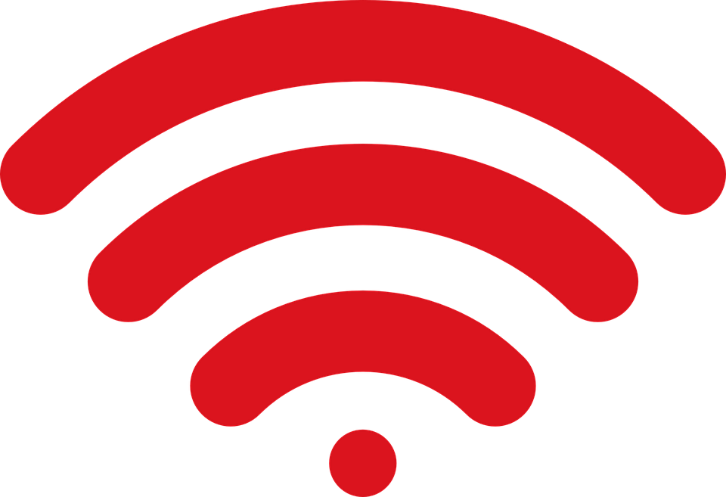 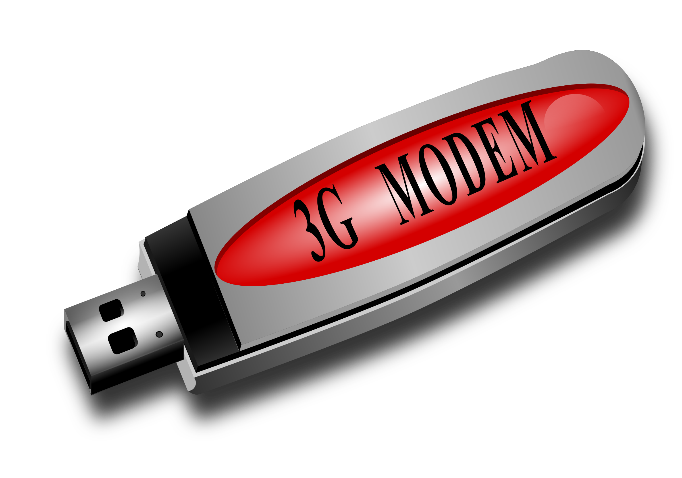 Wi-Fi
Modem
Sim
ই-মেইল ঠিকানা খোলার পদ্ধতি
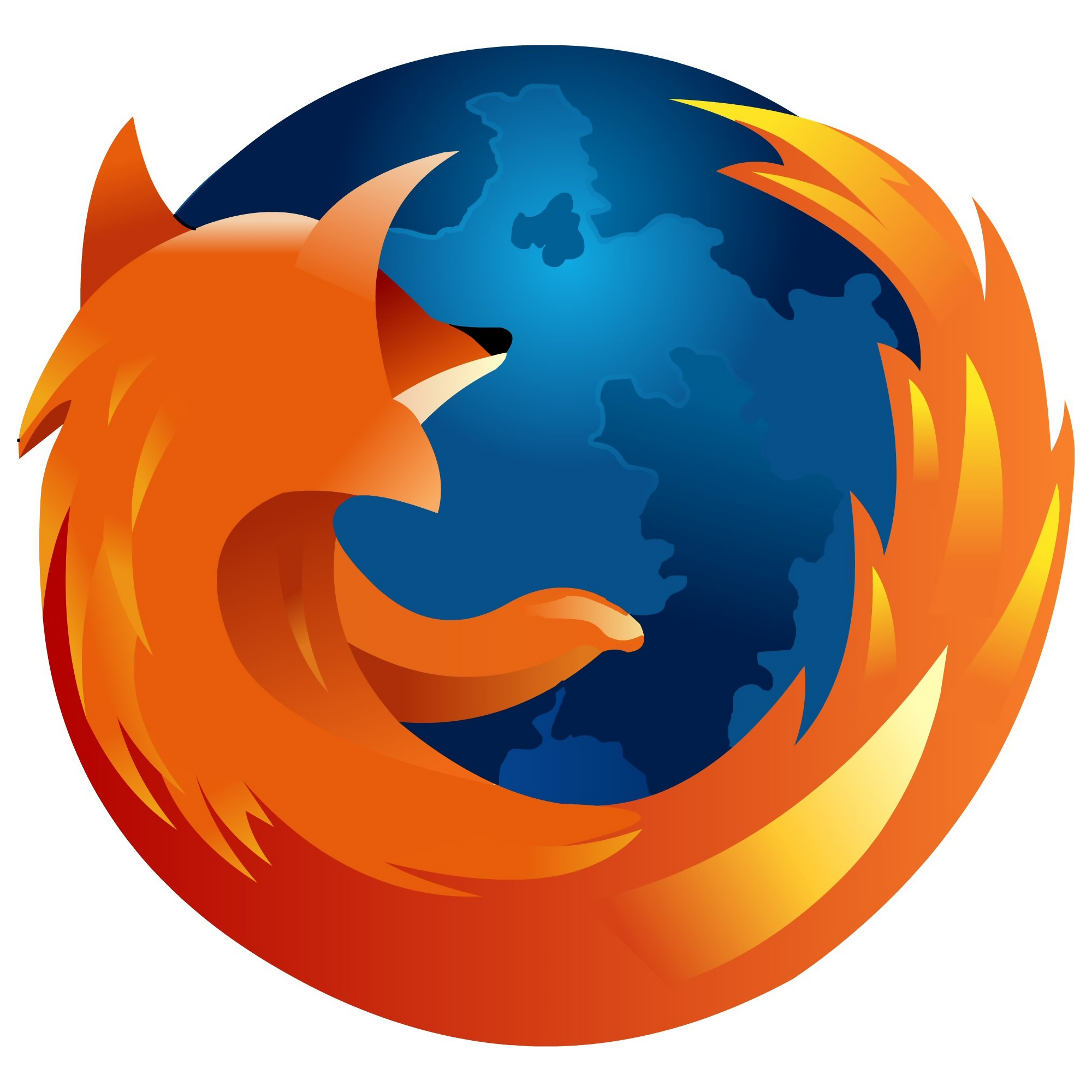 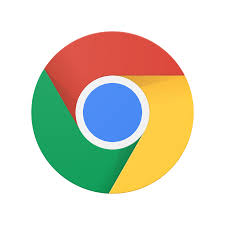 ইন্টারনেটে প্রবেশ করার জন্য Mozilla Firefox / Google Chrome আইকনে ক্লিক করতে হবে।
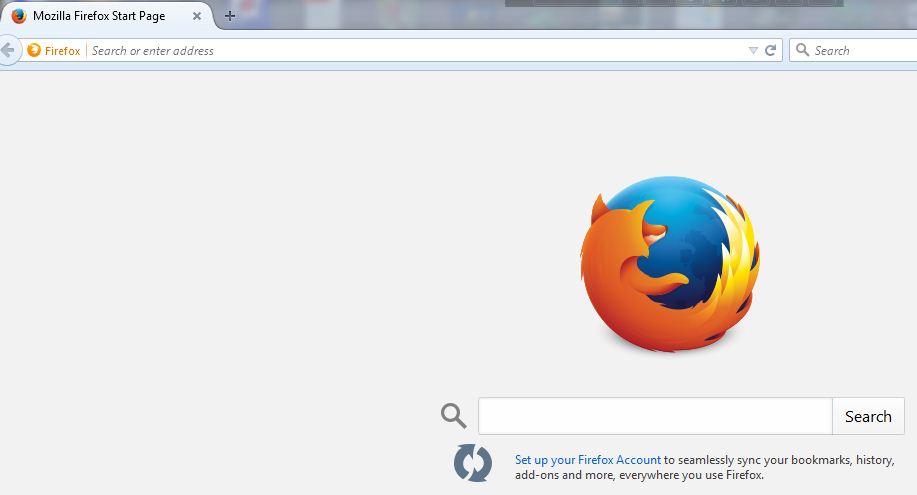 www.yahoo.com
Address bar এ ইয়াহুর ঠিকানা লিখতে হবে।
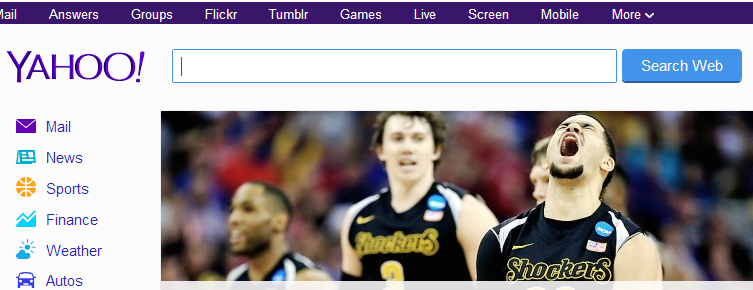 Mail এ ক্লিক করতে হবে।
Yahoo mail এর window টি খুলবে
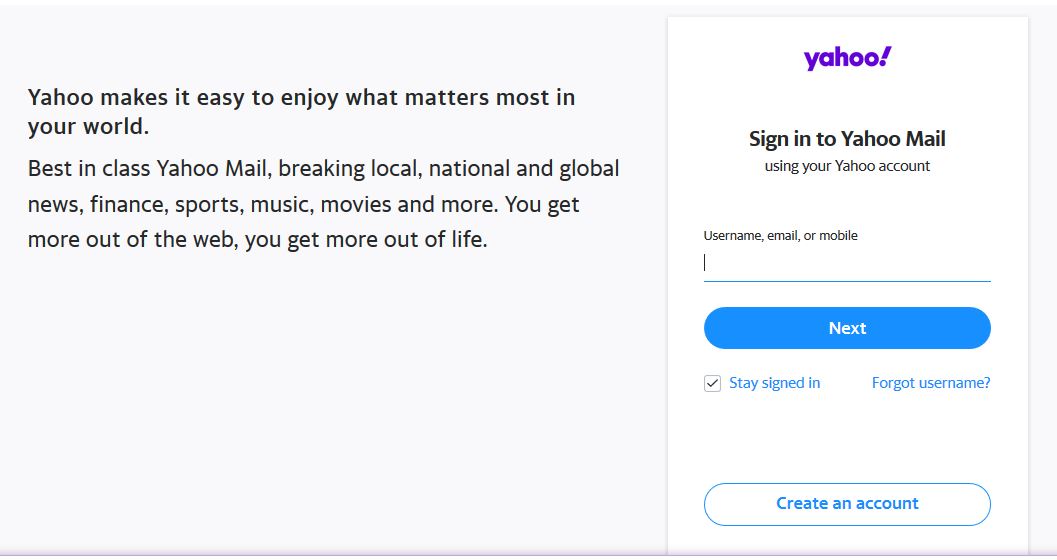 Create an account এ ক্লিক করতে হবে।
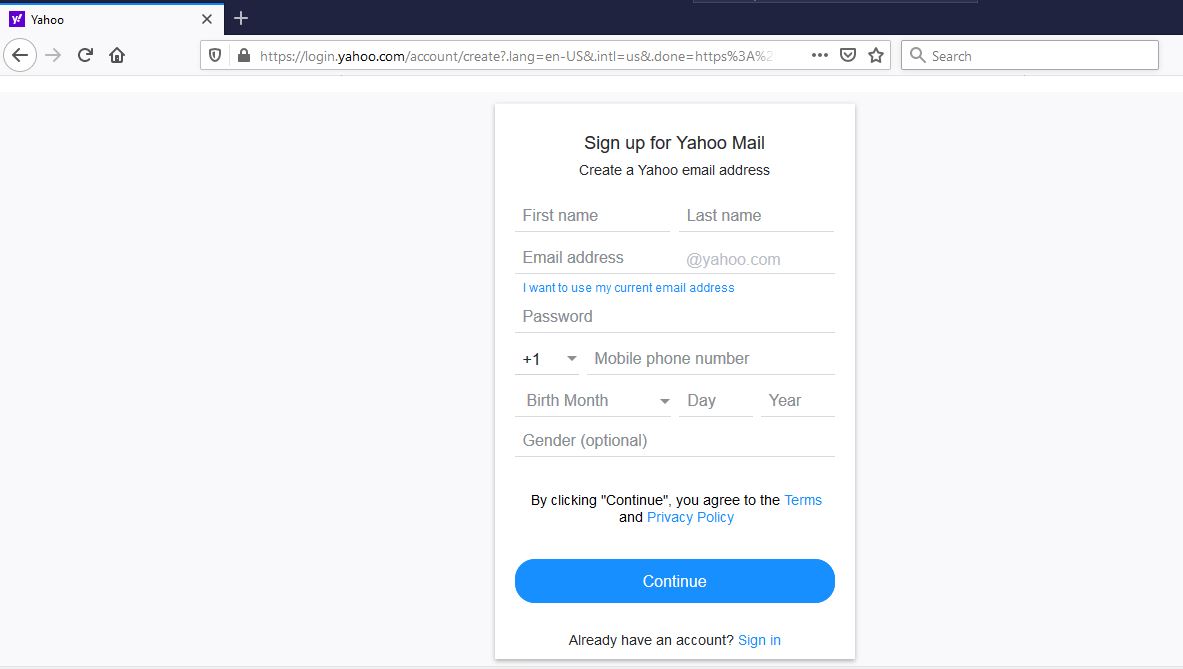 ফরমটি ইংরেজিতে পূরণ করতে হবে।
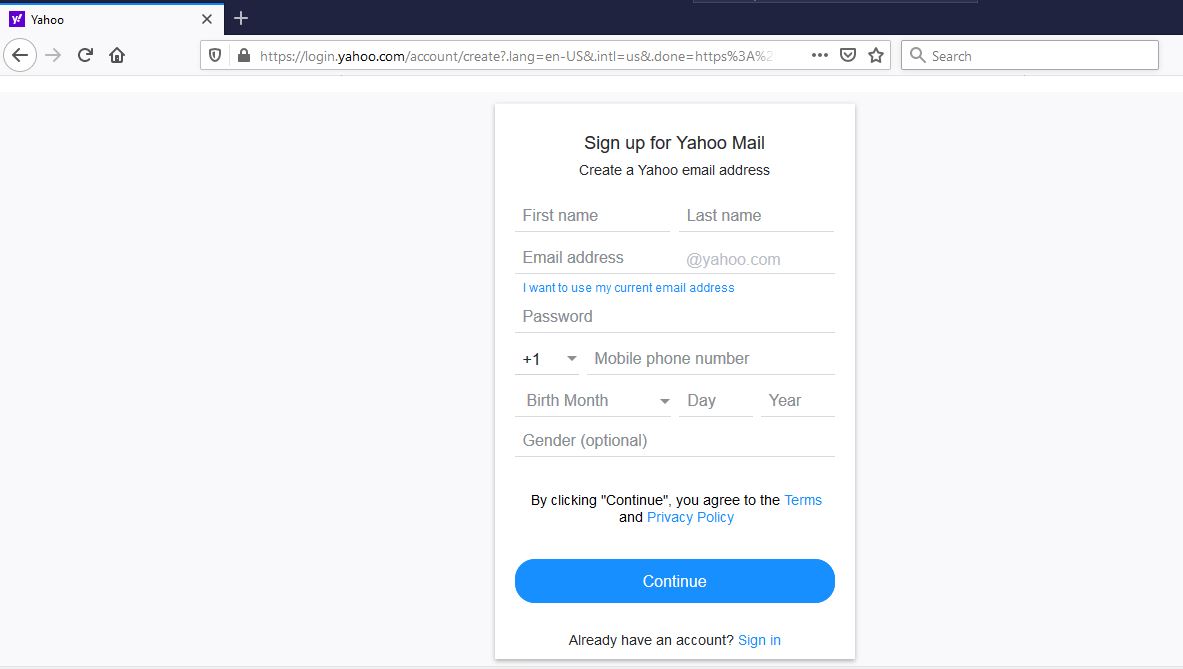 নামের প্রথম অংশ
Jahanara
নামের শেষ অংশ
Begum
Yahoo ID যা হবে  ৪-৩২ Character
Jahanara.zsghs@yahoo.com
Password যা হবে ৬-৩২ Character
********
880        1731326493
মোবাইল নম্বর
August            01      1976
Female
লিঙ্গ Male/Female
জন্ম তারিখ
ফরমটি পূরণ করে Continue এ ক্লিক করতে হবে।
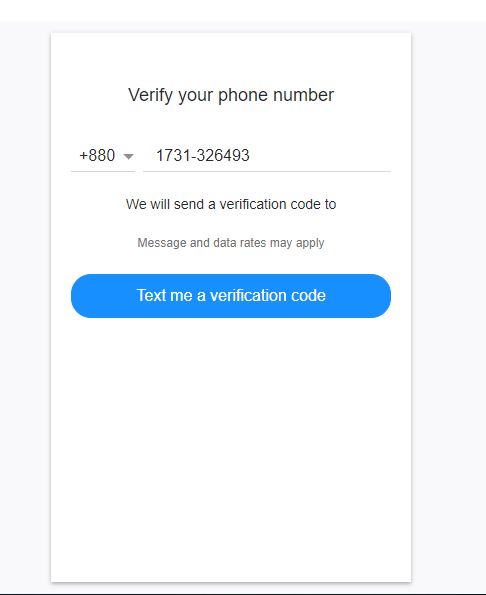 Text me a verification code এ ক্লিক করতে হবে। মোবাইলে একটি কোড নম্বর যাবে।
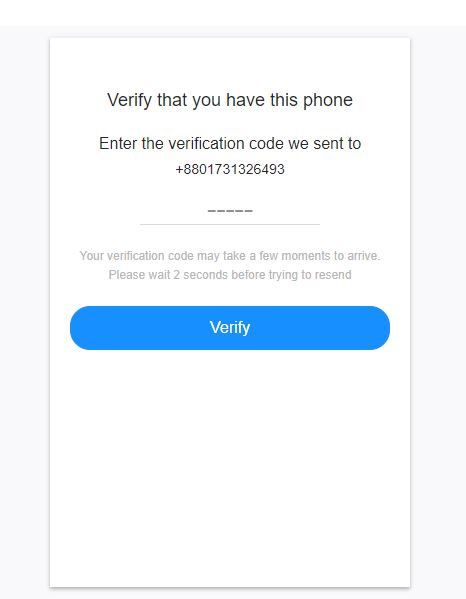 04788
Mobile এর মেসেজে যে কোড নম্বর যাবে ,সে কোড নম্বর লিখতে হবে। Verify এ ক্লিক করতে হবে।
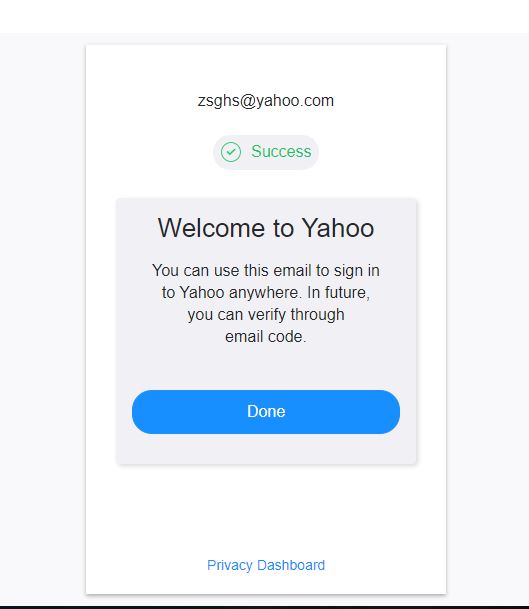 Done এ ক্লিক করতে হবে।
দলগত কাজ
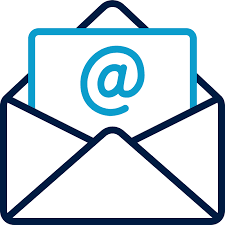 ই-মেইল ঠিকানা খোলার পদ্ধতি লিখ ।
মূল্যায়ন
ই-মেইল কী ?
ইলেক্ট্রনিক মেইল
দুইটি ই-মেইল সেবা প্রদানকারী সাইটের নাম বল।
ইয়াহু মেইল, জিমেইল
পাসওয়ার্ড কত ক্যারেক্টারের মধ্যে সীমাবদ্ধ হতে হয়?
৬-৩২
বাড়ির কাজ
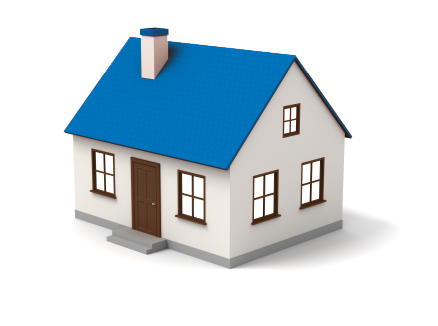 তোমরা নিজের নামে একটি ইমেইল ঠিকানা খুলবে ?
সবাইকে ধন্যবাদ
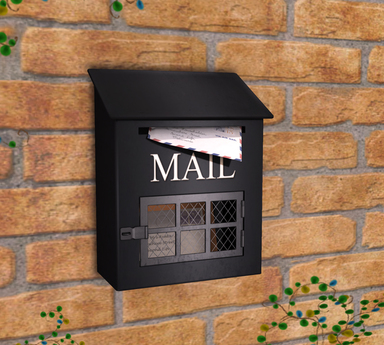